Modellkompetenz im Physik-Unterricht
Ein Zugang für Sekundarstufe 1
Stephan Juchem, RP Tübingen
„Nicht ideologische Konzepte (Paradigma) und nicht die Merkmallisten guten Unterrichts machen guten Unterricht, sondern die alltägliche harte professionelle Arbeit am Lerner und mit dem Lerner an der Sache in einer Lerngruppe in der mit Anstrengung und Konsequenz eine Lernkultur aufgebaut wurde.“
Leisen 2014: Was ist guter Unterricht?
[Speaker Notes: Ziel hier: Erweiterung der Lernkultur durch neue Anstöße!

Genauer: im Bereich der Modellbildung]
Gliederung
Erfahrungen aus dem Schulalltag
Kognitive Aktivierung
Modellbildung
Was sind Modelle? (Eine Abgrenzung)
Probleme bei der Modellbildung
Modellkompetenz
Schülervorstellungen
Umsetzungsbeispiele
Optik
Energie
[Speaker Notes: Teilweise: Ideen aus ZPG 1 übernommen und erweitert!]
Erfahrungen aus dem Schulalltag
Das anfängliche Interesse an der Physik in Klassenstufe 7 nimmt im Lauf der Zeit (z.T. schon innerhalb des ersten halben Jahres) stark ab
Für viele Schülerinnen und Schüler bedeutet Physik hauptsächlich: Einsetzen von Werten in Formeln
Der Wunsch nach eigenem Experimentieren ist sehr hoch
Viele Schülerinnen und Schüler haben Angst, abgehängt zu werden
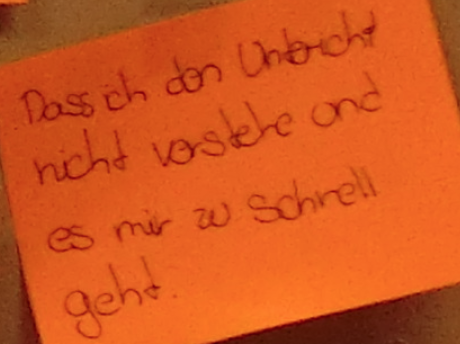 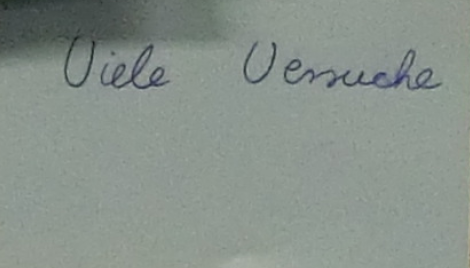 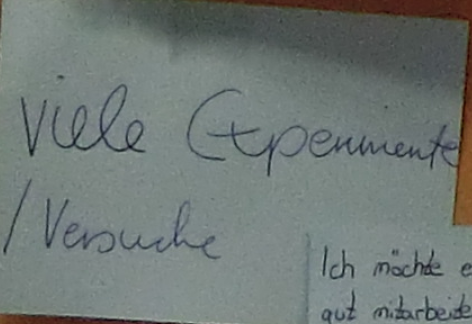 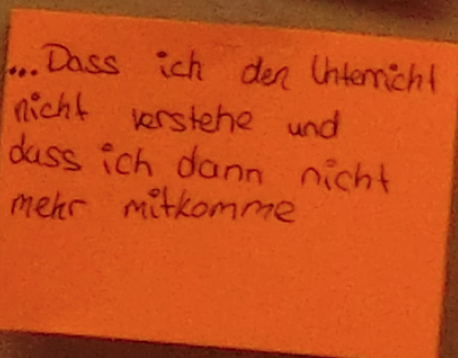 [Speaker Notes: (KLICK)
Umgang mit Formeln wird als sehr schwierig angesehen (oftmals fehlt die Übung aus Mathematik und/oder zu wenig Beschäftigung mit dem Thema) 
(KLICK)
Umfrage bei 2 siebten und 2 achten Klassen über Wünsche und Ängste, was den Physikunterricht betrifft. Der Wunsch nach Experimenten war bei sehr vielen Schülern vorhanden
(KLICK)
Ebenso: die Angstm abgehängt zu werden]
Mögliche Konsequenzen
Abwechslungsreiche Lernkulturen schaffen

Kognitive Aktivierung der Schüler

Die Mathematisierung der Physik behutsam und spiralcurricular aufbauen

Stärkung der Modellkompetenz
[Speaker Notes: abwechslungsreiche Lernkulturen:
Viele Studien belegen, dass ein Wechsel der Sozialformen im Unterricht zu besseren Ergebnissen führt; 
(KLICK)
Schüler haben dabei den Stärksten Einfluss auf ihren Lernprozess (nicht etwa Lehrer oder Rahmenbedingungen)
Aufgabenstelllungen sollen so sein, dass die Schüler zum Denken angeregt werden
(KLICK)
Aufbau der Kompetenz Mathematisierung:
(KLICK)
Was mit Modellkompetenz gemeint ist, soll im Folgenden kurz erläutert werden
Anschließend sollen zwei Beispiele (Optik und Energie) aufgezeigt werden, an denen versucht wurde, diese Konsequenzen umzusetzen]
Mathematisierung
Beschreibung mit Worten (Je-Desto Aussagen)
Unterscheidung zwischen physikalischer Größe und Einheit
Umgang mit Diagrammen (Diagramme auswerten, aufstellen,...)
Proportionale Zusammenhänge
Formeln von Schülern erarbeiten lassen (z.B. Lageenergie s.u.) 
Einsetzen in Formeln
Umformen und Verknüpfung von Formeln
Kompetenzaufbau
[Speaker Notes: Über ein Einsetzen in Formeln sollte man in KS 7 nicht hinausgehen!]
Modellbildung
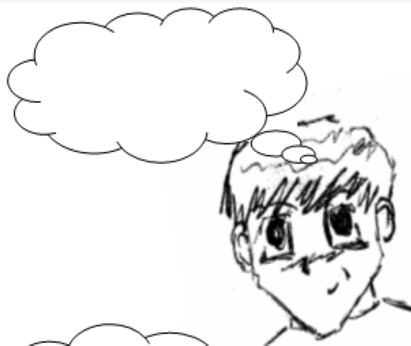 Was sind Modelle?
Konstruktion einer konsistenten Erklärung
Erfahrbare, beobachtbare Wirklichkeit
Modell
Erklärungen finden, Vorhersagen machen
[Speaker Notes: Wie entstehen Modelle und warum benötigt man sie?]
Was sind Modelle?
Ein Modell ist ein Gegenstand oder ein theoretisches Konstrukt,  das von einem Subjekt für einen entsprechenden Zweck geschaffen bzw. verwendet wird.
 
	Dabei bestehen zwischen bestimmten Eigenschaften des Modells und bestimmten Eigenschaften des präsentierten Objekts Analogien.
Aus: Physik Didaktik; Cornelsen Scriptor: 2006
Was sind Modelle?
Unterscheidung:
Verkleinerte oder vergrößerte Darstellungsformen (Globus,...)
Sächliche Modelle (Motor,...)
Gegenständliche Modelle von theoretischen Modellen (Wasserstromkreis)
Strahlenmodell des Lichts
Teilchenmodell
Massenpunkt
Hier:
Modellbildung meint die Kompetenz, gedankliche Modelle zu entwickeln
[Speaker Notes: Ziel: bewusste Einführung der gedanklichen Modelle in den Unterricht der Sekundarstufe 1

Hier ab jetzt: Modellbildung meint die Kompetenz, gedankliche Modelle zu entwickeln]
Probleme bei der Modellbildung
Schülervorstellungen über eine physikalische Fragestellung

das Fehlen metakonzeptuellen Wissens. Mit einem metakonzeptuellen Wissen ist die Fähigkeit verbunden, zwischen Modellen, Modelliertem und Realem zu unterscheiden 

	Das Modell ist ein bewusst konstruiertes Bild zum 	Erklären der Realität; 	wird oft mit der Realität verwechselt!
[Speaker Notes: Ein immer größer werdendes Problem (Sendung mit der Maus, Galileo,...)  Schülervorstellungen,
Sind oft nicht gefestigt und teilweise auch gegen die „allgemeine Lehrmeinung“
Sind aber stark verwurzelt in den Gedanken der SuS  können nur schwer geändert werden!

Modell ist nicht gleich dem Beobachtbarem  es bedarf eines gedanklichen Prozesses, das Beobachtete in ein mögliches Modell einzugliedern

Diese Kompetenz ist oft noch nicht vorhanden (wird aber in vielen U-Sequenzen stillschweigend vorausgesetzt)

Wie kann eine solche Modellkompetenz erworben werden? (KLICK  nächste Folie)]
Modellkompetenz
Deklaratives Wissen
(Kenntnisse)
Selbständigkeitsgrad
Prozedurales Wissen
(Fähigkeiten)
Modell-
verständnis
Inhalt des Modells
(Modelleigen-schaften)
Anwenden des Modells
„Modell-Methode“
Anwenden des Modell-verständnisses
Wissenschafts-
verständnis
Physikalische Kompetenz
Leisner 2005: Modellkompetenz im Physikunterricht
[Speaker Notes: Auf der einen Seite der Modellkompetenz stehen:
(KLICK) Kenntnisse über das Modell
(KLICK) Fähigkeiten, das Modell anzuwenden
(KLICK) Eigenständigkeit in der Verwendung des Modells (schwierig in Sek 1!)

Auf der anderen Seite steht die Physik, bestehend aus:
(KLICK) Wissenschaftsverständnis
(KLICK) Anwenden der Physik zum beantworten von Fragestellungen (und Vorhersagen)

Um eine Modellkompetenz zu entwickeln, muss auf verschiedenen Ebenen gearbeitet werden (KLICK)
Wie kann man Modellkompetenz erwerben!

Die Modelleigenschaften bezeichnen den Inhalt des konkreten Modells.]
Modellkompetenz
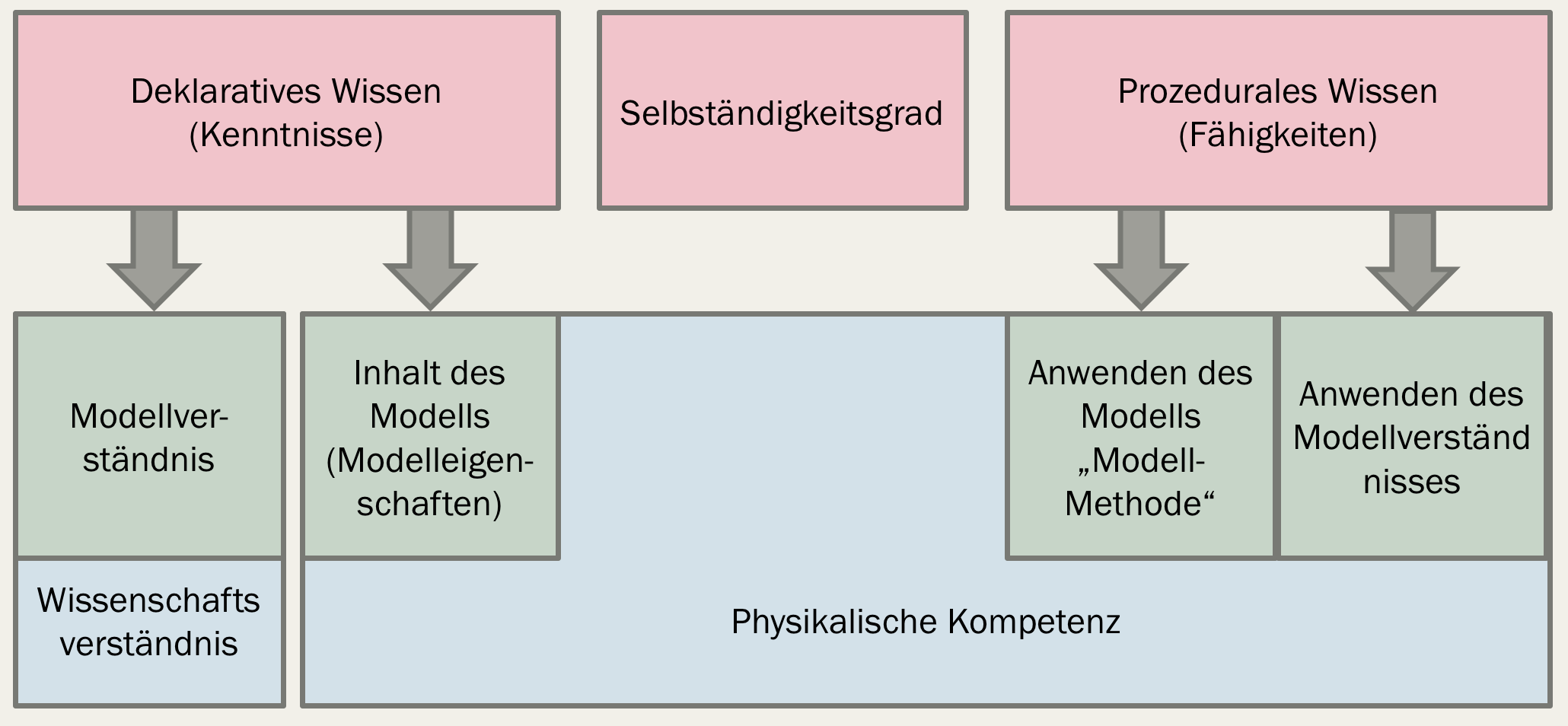 ...ist ein System aus 



Kenntnissen (deklaratives Wissen) und 
erlernbaren Fähigkeiten (prozedurales Wissen), 
    „die zu der Disposition (Verfügbarkeit und      Selbständigkeitsgrad) des Lerners führen,     Anforderungen im Umgang mit naturwissenschaftlichen      Modellen auf schulischem Niveau zu bewältigen.“
Leisner 2005: Modellkompetenz im Physikunterricht
Modellkompetenz - Kenntnisse
... umfassen das Modellverständnis und Modelleigenschaften
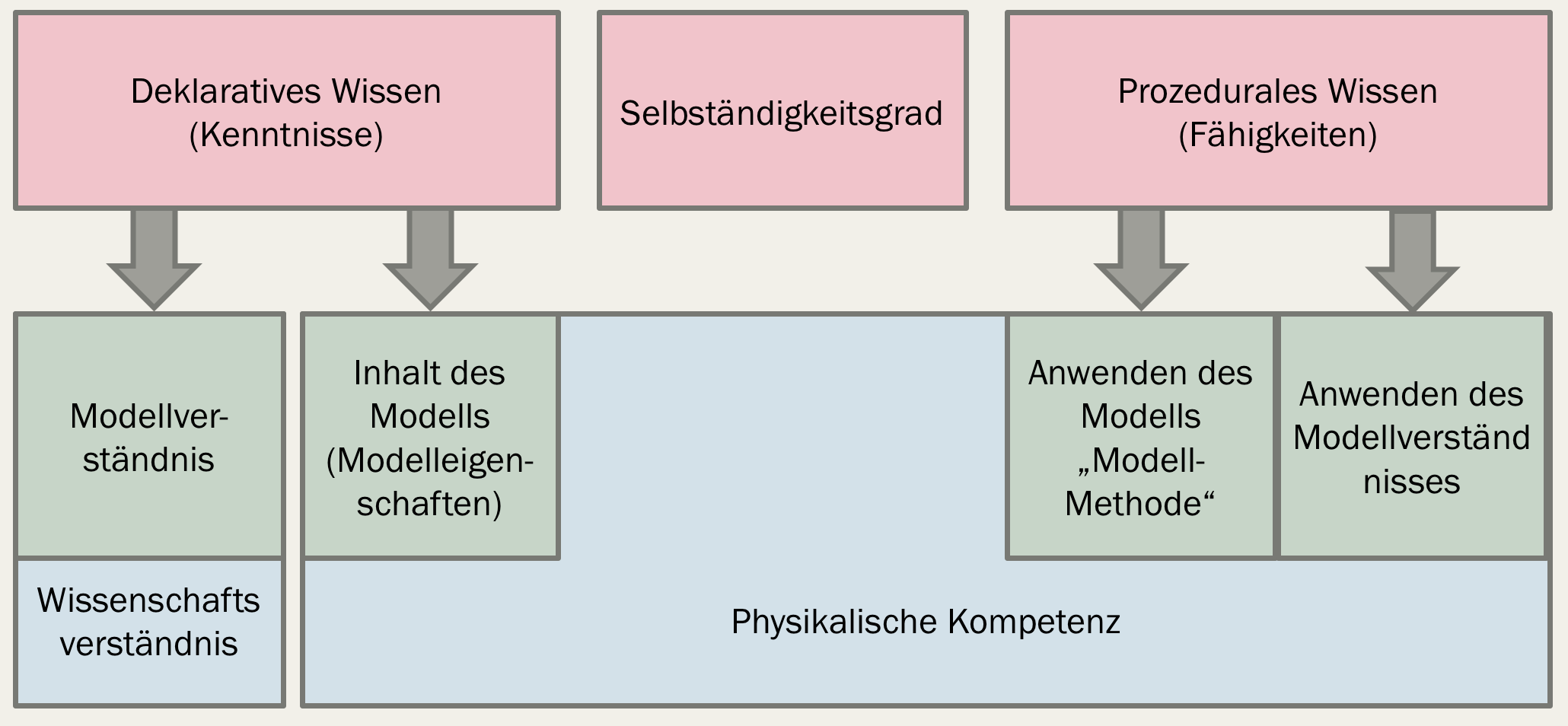 Die Kenntnisse erfassen:
die Unterschiede zwischen den Eigenschaften der Erfahrungswelt und der Modellwelt,  
die Unterschiede zwischen Alltagsmodellen und naturwissenschaftlichen Modellen,  
konkrete Annahmen, Idealisierungen und Inhalte physikalischer Modelle.
Leisner 2005: Modellkompetenz im Physikunterricht
[Speaker Notes: (1) Und (2) Modellverständnis]
Modellkompetenz - Fähigkeiten
... stellen die Anwendung der Modelle und der Modelleigenschaften dar
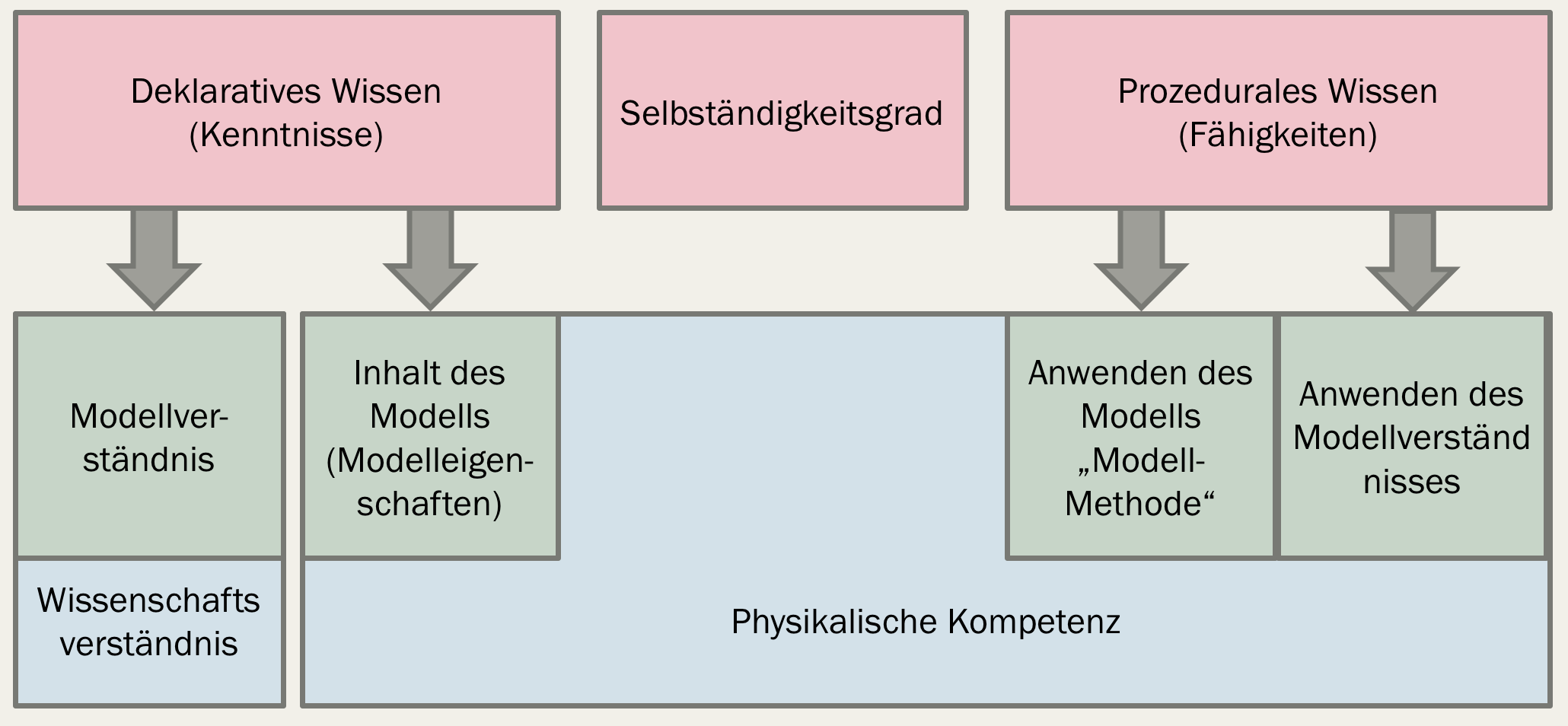 Die Fähigkeiten erfordern:
bewusstes Unterscheiden von Phänomen und Modell,  
bewusstes Unterscheiden von Alltagsmodellen und naturwissenschaftlichen Modellen,  
Auswahl, Anwenden und Werten naturwissenschaftlicher Modelle zum Problemlösen,  
Reflexion über naturwissenschaftliche Modelle und Modellieren
Leisner 2005: Modellkompetenz im Physikunterricht
[Speaker Notes: Und (2): das Modellverständnis bewusst anwenden können

(3) Und (4): Anwenden der Modelleigenschaften]
Entwicklung der Modellkompetenz
Entscheidende Punkte:

Aufgreifen der Schülervorstellungen und Präkonzepte

Einbinden neuer Sachverhalte in bereits vorhandene Denkstrukturen
[Speaker Notes: Untersuchung zeigen (z.B. veröffentlicht in PiKO-Briefen), dass ein zentraler Punkt im Erlernen der Physik das Einbinden neuen Wissens in Präkonzepte ist]
Schülervorstellungen
„Lernen von Physik, so zeigt sich in allen Studien, ist vor allem deshalb so schwierig, weil die tief in Alltagserfahrungen verankerten Schülervorstellungen das Verstehen der physikalischen Begriffe und Prinzipien nicht ohne weiteres erlauben.“

Gründe:
Jeder S macht sich sein eigenes Bild über alles, was im Unterricht präsentiert wird.
Das Bemühen um fachliche Richtigkeit zu Beginn eines neuen Themengebietes (oder im Anfangsunterricht) führt dazu, dass oft etwas Falsches gelernt wird.
Duit 2010: PiKO-Brief Nr.1 Schülervorstellungen und Lernen von Physik
[Speaker Notes: Das „Neue“ kann immer nur aus der Perspektive des bereits „Vorhandenen“ interpretiert werden. 
Das „Neue“ wird anders interpretiert, als es z. B. von der Lehrkraft gemeint war. 
Missverständnisse zwischen der Lehrkraft und den SuS

Gründe: wissenschaftlich belegt (s. Duit!)

Diese Sichtweise nennt man „konstruktivistisches Lernen“  Jeder erarbeitet sein Wissen selbst!
Es findet kein Transport von Wissen von der Lehrkraft zum S statt! (wie von vielen S und L stillschweigend so gedacht)

Grund:
Sinnesdaten, die der Lernende empfängt, haben keine ihnen gewissermaßen innewohnende Bedeutung.
Die Sinnesdaten erhalten diese Bedeutung für den Empfangenden erst dadurch, dass dieser ihnen eine Bedeutung verleiht.]
Schülervorstellungen
Lernen von Physik bedeutet einen Konzeptwechsel!




=> 	Ziel des Unterrichts:
	Physikalische Sichtweise führt zu besseren 	Ergebnissen

„Lernen von Physik ist wie das Einleben in eine neue Kultur.“
Schülervorstellung
Physikalische Sichtweise
Duit 2010: PiKO-Brief Nr.1 Schülervorstellungen und Lernen von Physik
[Speaker Notes: Hierbei sollen die Schülervorstellungen nicht aufgegeben werden (ist oft nicht möglich, weil die Notwendigkeit für die S nicht besteht!)

Sondern

(KLICK)
Ziel des Unterrichts muss es sein, dass die physikalische Sichtweise in bestimmten Situationen zu besseren Ergebnissen führt 

(KLICK)
=> Es bedarf eines langen Atems, bis man sich auf etwas neues einlässt!  Einleben in eine neue Kultur (Duit)]
Folgerung zur Umsetzung
Aktivierung von Schülervorstellungen und Präkonzepten an Beispielen aus ihrer Erfahrungswelt (Kontextorientierung)
Aufgreifen der Schülervorstellungen
Entwicklung eines gemeinsam tragbaren Modells
Anwenden und Erweitern des Modells (durch Einbindung in Kontexte)
Rückblick
Duit 2010: PiKO-Brief Nr.1 Schülervorstellungen und Lernen von Physik
[Speaker Notes: Damit man überhaupt Erfolg haben kann, dass der Konzeptwechsel stattfinden kann, ist eine Anbindung an die Erfahrungswelt der SuS dringend erforderlich  Einbindung in Kontexte!]
Schon immer …
Gegenstandsmodelle, z.B. Tellurium.
Veranschaulichende Modelle, wie Elementarmagnete.
Vorstellungshilfen, wie Feldbegriff.
Idealisierungen und Vernachlässigungen, wie Massenpunkt, Lichtstrahl, Luftwiderstand.
RP Stuttgart: ZPG I Modelle bilden u.a. „Black Box“
… gemacht:
Didaktische Modelle, wie bei Atomvorstellungen üblich.
Analogmodelle, wie beim elektrischen Strom üblich.
Teilchenmodell, um Aggregatszustände, Widerstandsverhalten und Materieaufbau zu erklären.
Mathematische Modellierung,z.B. Iterationen mit Newtons Axiomen
RP Stuttgart: ZPG I Modelle bilden u.a. „Black Box“
Etwas mehr achten auf:
Bewusstere Unterscheidung zwischen Erfahrungs- und Modellwelt






Betonung des hypothetischen Charakters der Modelle
Lernen über Modelle
Klären, welches Modell gerade verwendet wird
Schülervorstellungen aufgreifen
Erfahrungswelt
Modellwelt
Direkte Wahrnehmung
Analogieschluss
Objekte mit makroskopischen Eigenschaften
Annahmen;
Vorstellungen;
Vereinfachungen
RP Stuttgart: ZPG I Modelle bilden u.a. „Black Box“
[Speaker Notes: Makroskopische Eigenschaften: Farbe, Form, Temperatur gibt es in der Modellwelt nicht, und auch nicht in der Mikrowelt.]
Modellbildung im Anfangsunterricht
Wird bereits in BNT aufgegriffen:
2.1 (5)	zu naturwissenschaftlichen Phänomenen und 	technischen Sachverhalten Fragen formulieren, 	Vermutungen aufstellen und experimentell 	überprüfen
2.1 (7)	ein Sachmodell kritisch einsetzen

3.1.1 (9)	an einem Sachmodell die Unterschiede zwischen 	den Eigenschaften des Originals und denen des 	Modells beschreiben und Grenzen des Modells 	beschreiben
Erfahrungs- und Modellwelt
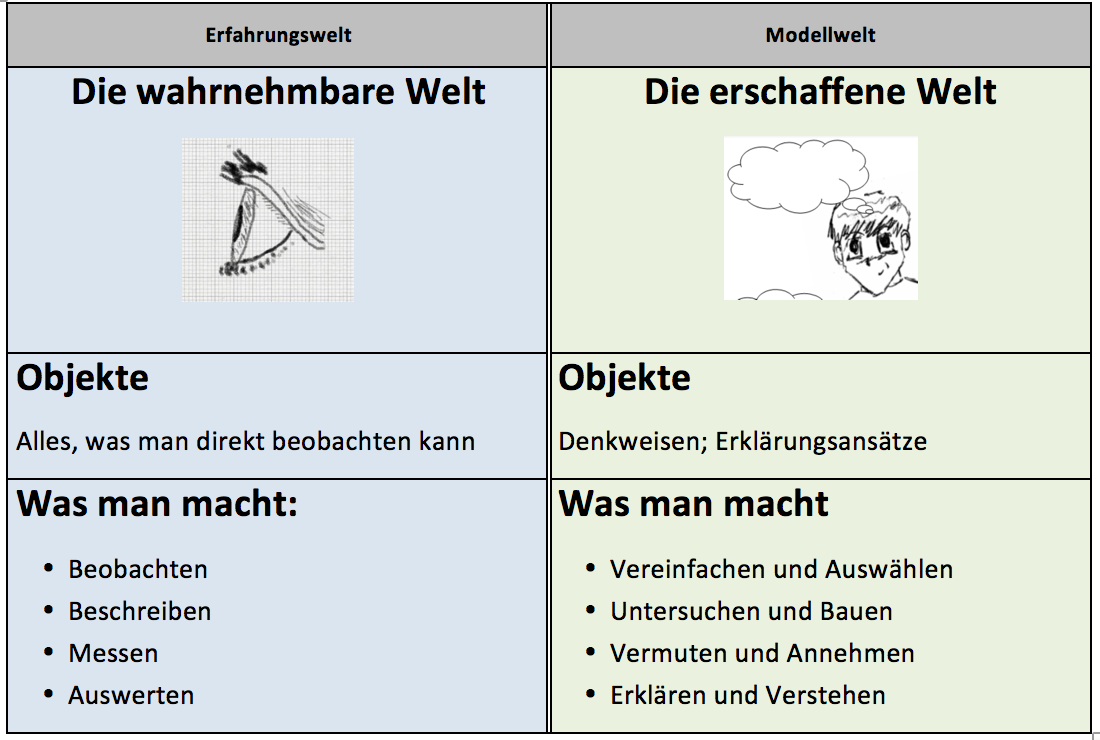 Nach: Physik im Kontext; Silke Mikelskis-Seifert, Ulrike Gromadecki u.a.; Themenfeld 1_Wie denken und arbeiten Naturwissenschaftler; Landesinstitut für Schule und Medien Brandenburg (LISUM Bbg); März 2006
Vorgehen bei der Modellbildung
Hypothese
(Vermutung)
Experiment planen und beobachten
Bestätigung der Hypothese
Widerlegen der Hypothese
Vertrauen in die Hypothese
Hypothese verbessern/ändern
[Speaker Notes: Vertrauen in die Vermutung  Pfeil zurück: Vorhersagen über Experimente machen  am Experiment prüfen 
(ständiger Kreislauf!)]